Minitheme
Year of the Tiger: Chinese New Year
Here is where your presentation begins
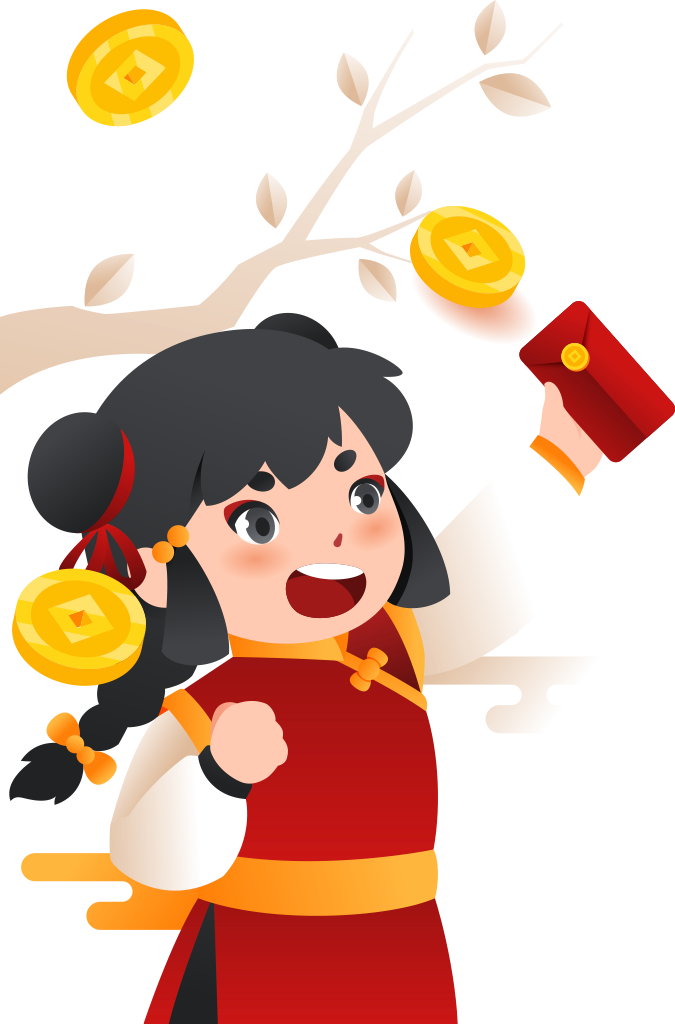 Whoa!
This can be the part of the presentation where you introduce yourself, write your email, contact data…
Table of contents
01
02
03
Section
Section
Section
You can describe the topic of the section here
You can describe the topic of the section here
You can describe the topic of the section here
04
05
06
Section
Section
Section
You can describe the topic of the section here
You can describe the topic of the section here
You can describe the topic of the section here
“This is a quote, words full of wisdom that someone important said and can make the reader get inspired.”
—Someone Famous
TWO COLUMNS
Them
Us
Mercury is the closest planet to the Sun and the smallest one in the Solar System—it’s only a bit larger than the Moon
Venus has a beautiful name and is the second planet from the Sun. It’s hot and has a poisonous atmosphere
01
Name of the section
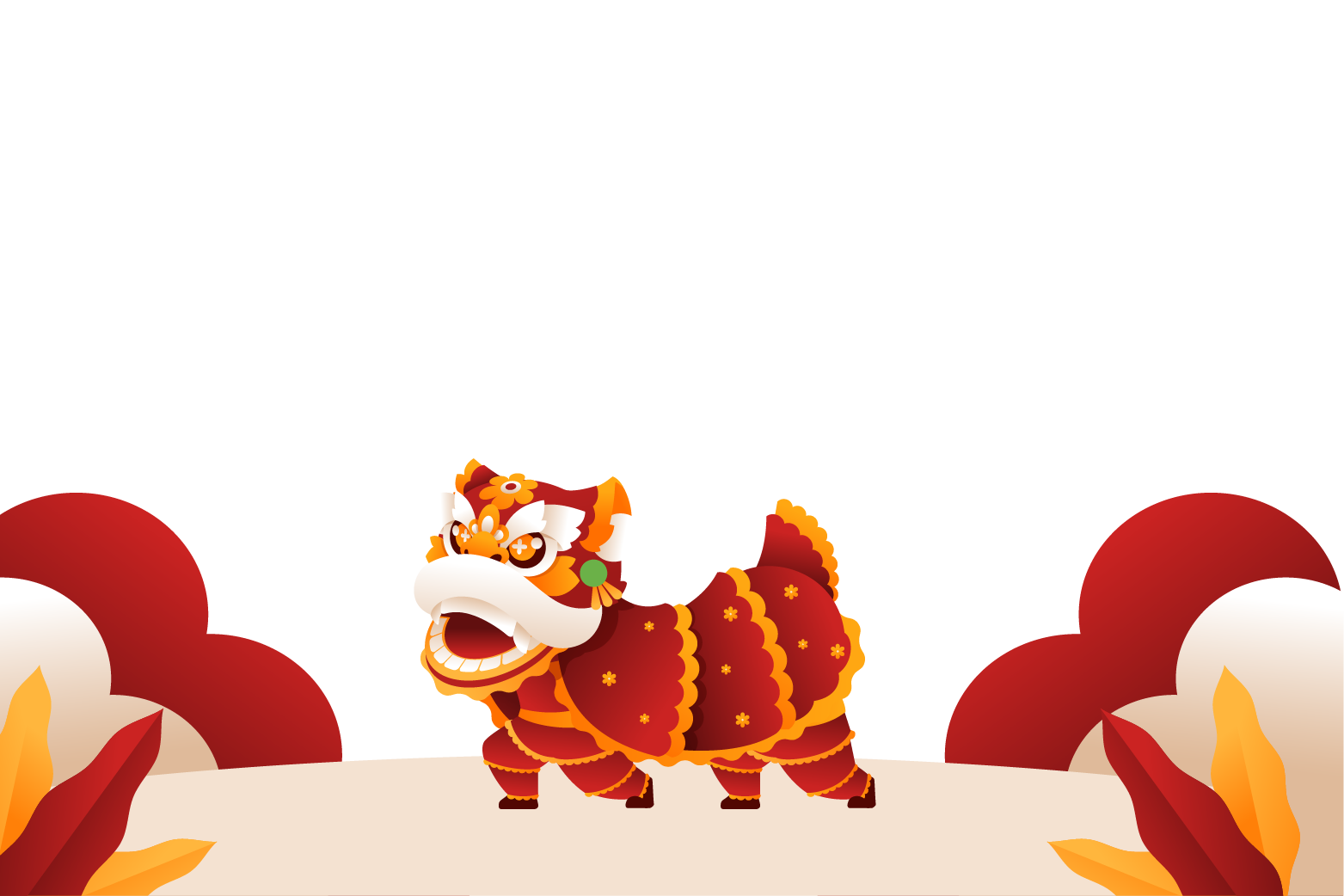 You can enter a subtitle here if you need it
Title and body
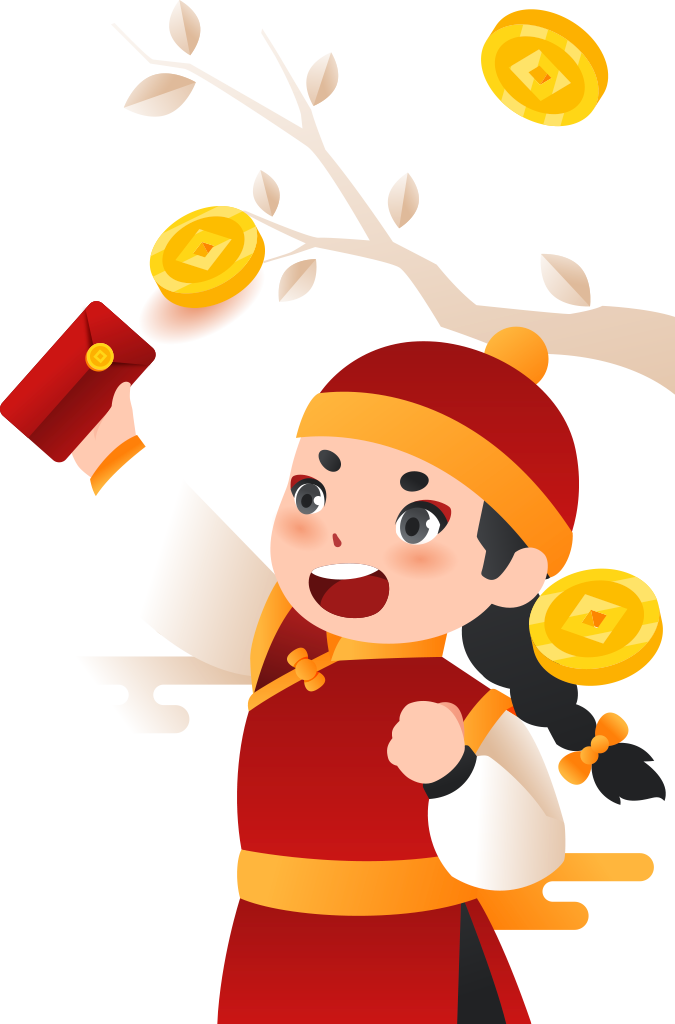 Do you know what helps you make your point clear?Lists like this one:
They’re simple 
You can organize your ideas clearly
You’ll never forget to buy milk!

And the most important thing: the audience won’t miss the point of your presentation
Three columns
Mercury
Venus
Mars
It’s the closest planet to the Sun and the smallest in the Solar System
Venus has a beautiful name and is the second planet from the Sun
Despite being red, Mars is actually a cold place. It’s full of iron oxide dust
Four columns
Venus
Mars
Jupiter
Saturn
Venus is the second planet from the Sun
Despite being red, Mars is a cold place
It’s the biggest planet of them all
It’s a gas giant and has several rings
Six columns
Mercury
Venus
Mars
It’s the closest planet to the Sun
Venus is the second planet from the Sun
Mars is actually a very cold place
Jupiter
Saturn
Neptune
Jupiter is the biggest planet of them all
It’s composed of hydrogen and helium
It’s the farthest planet from the Sun
Awesome words
Chinese new year expenses
% of Chinese people spending money on these for New Year’s Day
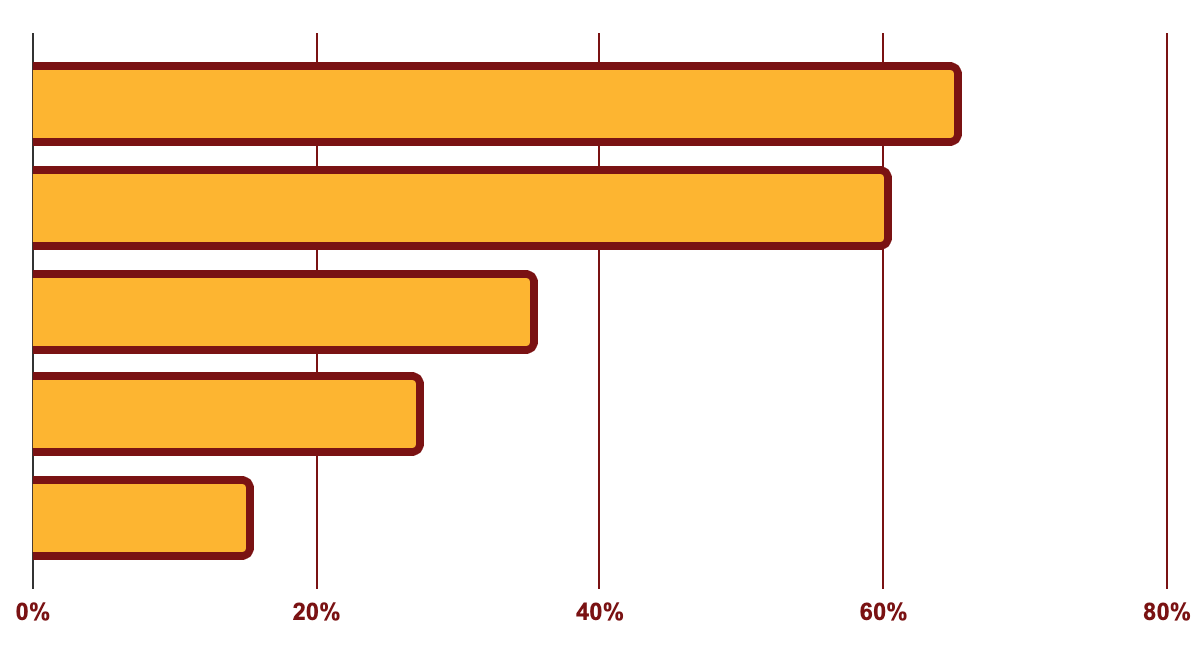 Dinner
65%
Gifts
60%
Follow the link in the graph to modify its data and then paste the new one here. For more info, click here
35%
Fireworks
27%
Clothing
Parties
15%
9h 55m 23s
Jupiter’s rotation period
333,000.000
The Sun’s mass compared to Earth’s
386,000 km
Distance between Earth and the Moon
123,456,789
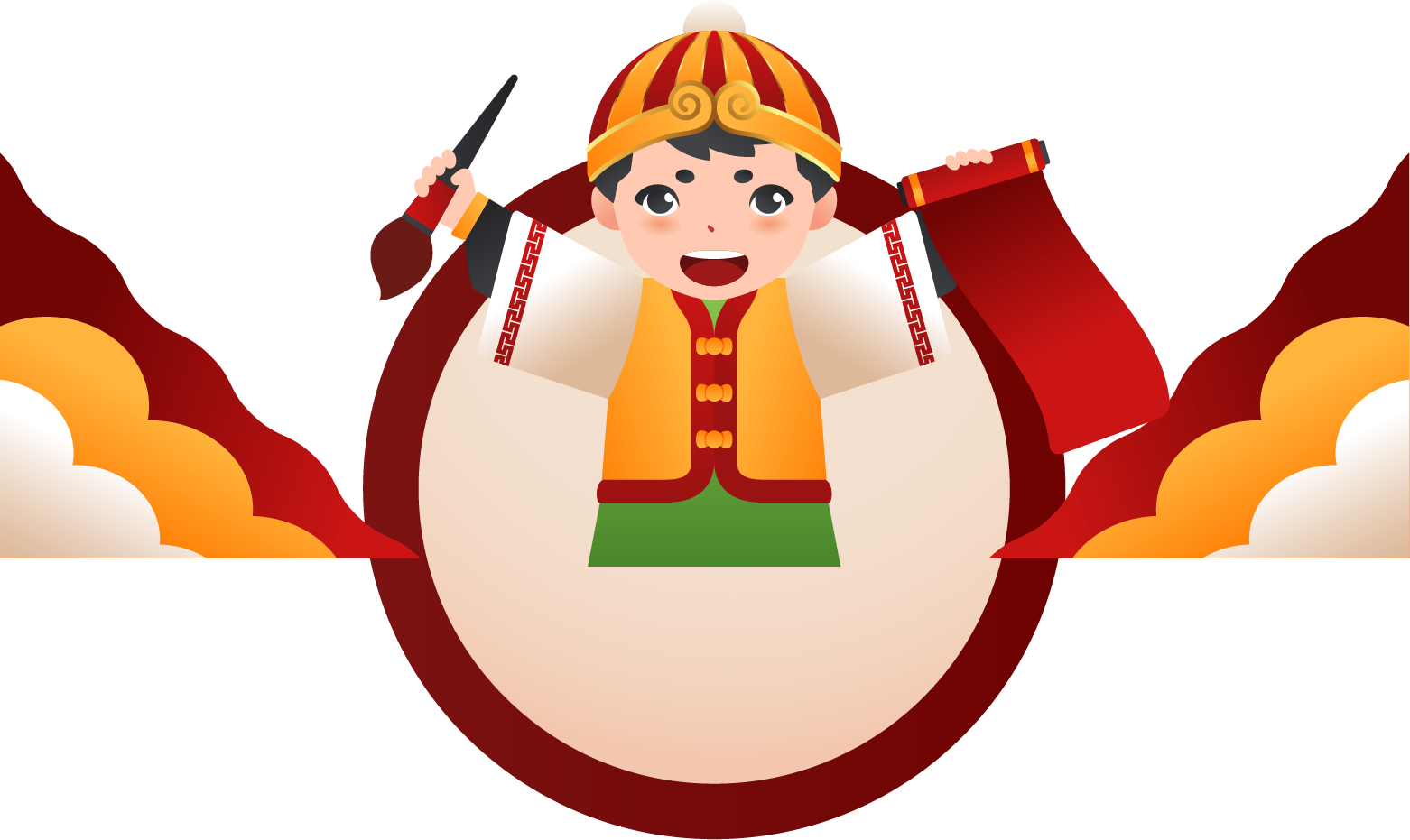 Big numbers catch your audience’s attention
A picture is worth a thousand words
Text and photo
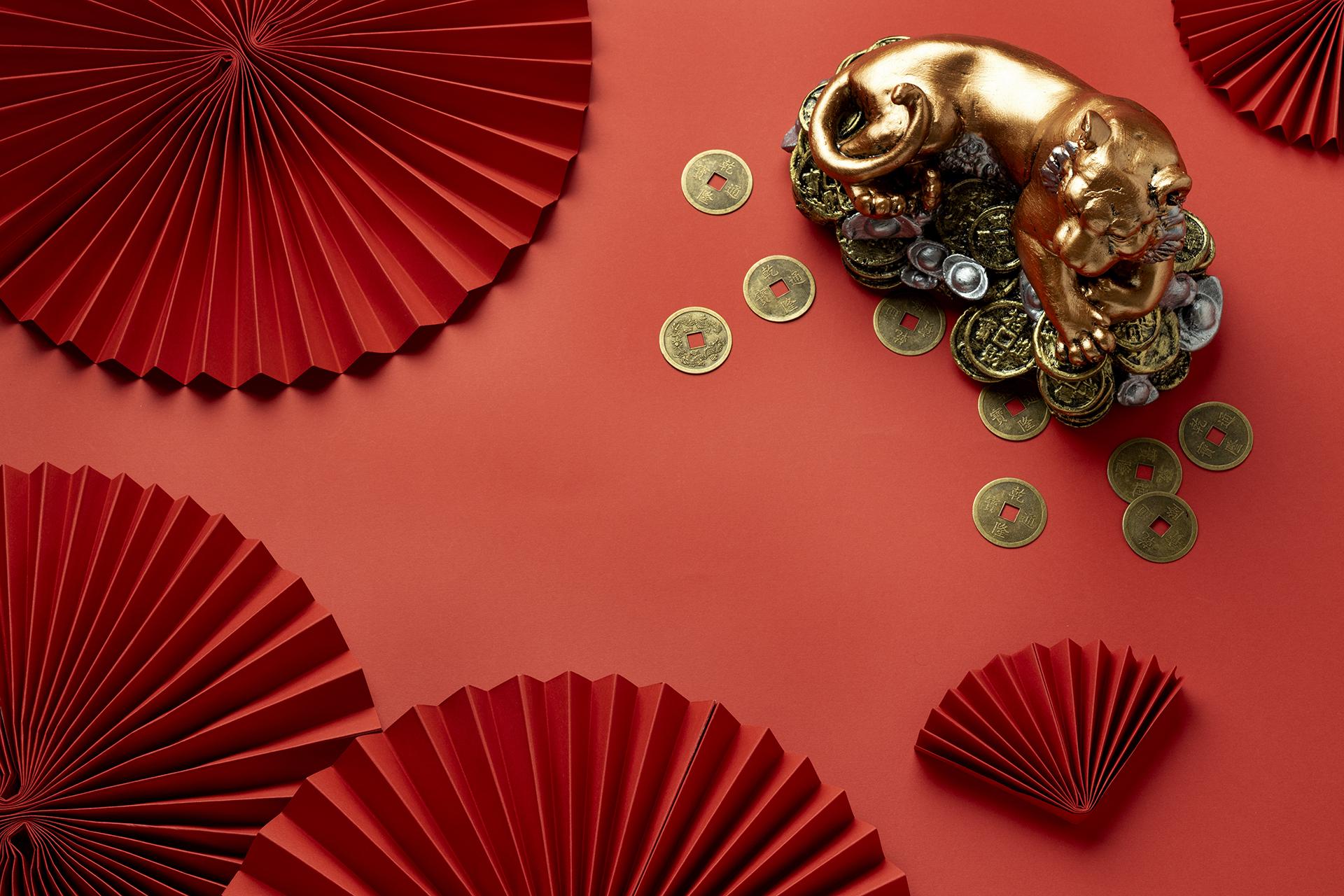 You can give here a brief description of the topic you want to talk about. For example, if you want to talk about Mercury, you can say that it’s the smallest planet in the entire Solar System
A map of China
China
Mercury is the closest planet to the Sun and the smallest one in the Solar System—it’s only a bit larger than the Moon
February 2022
Chinese New Year video
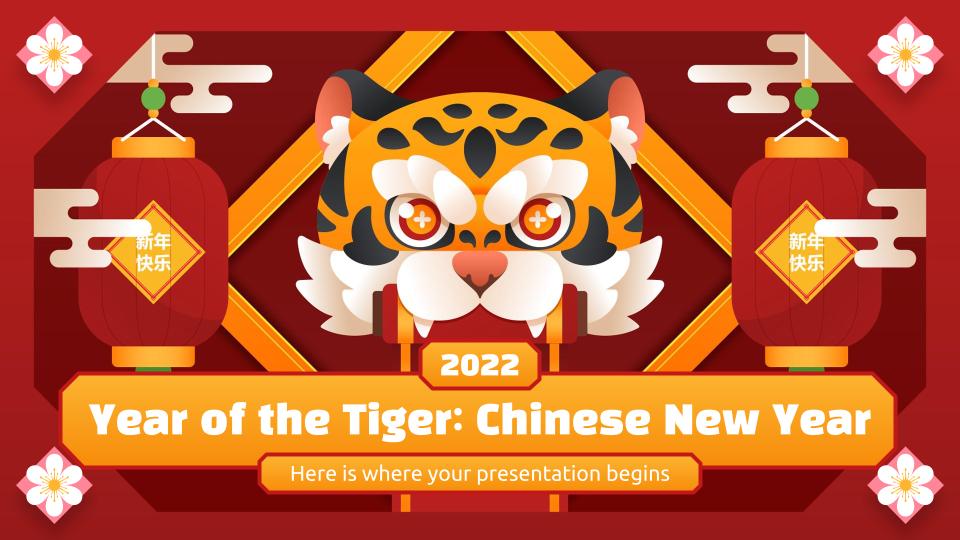 You can replace the image on the screen with your own work. Just right-click on it and select “Replace image”
This is a diagram
Chinese years
2022
2023
2024
2025
Year of the tiger
Year of the rabbit
Year of the dragon
Year of the snake
Timeline
Mercury
Venus
Mars
Jupiter
Saturn
It’s the closest planet to the Sun
It has a beautiful name
Mars is actually a very cold place
Jupiter is the biggest planet
Saturn has several rings
Thanks
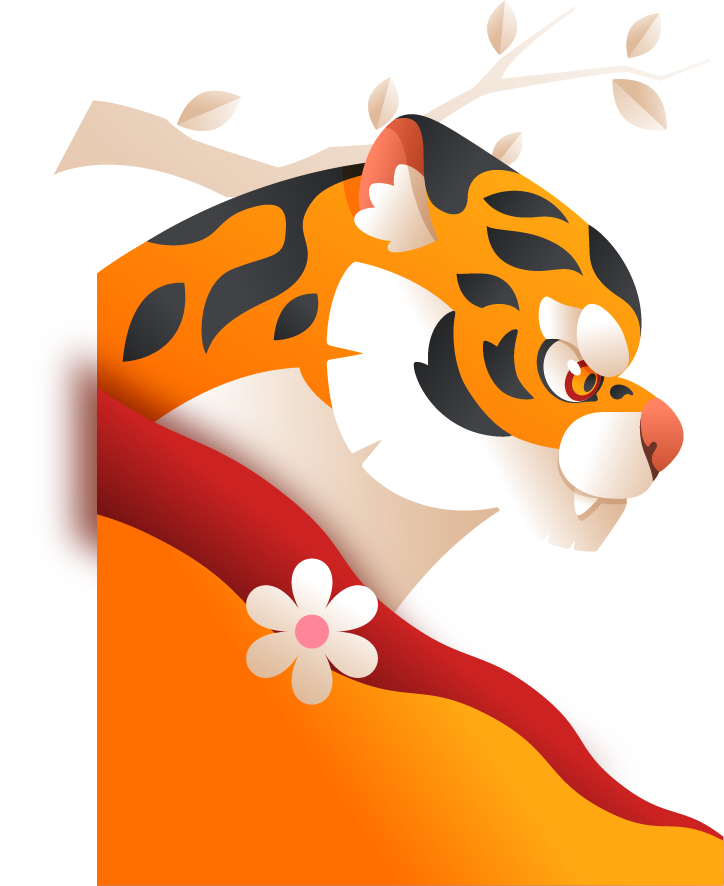 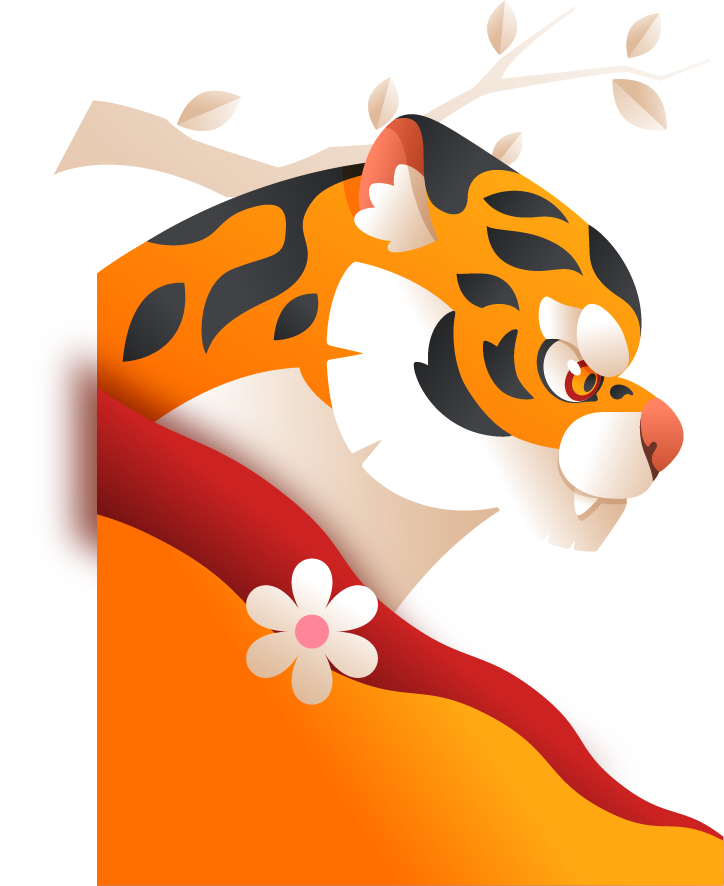 Do you have any questions? great_ppt@outlook.com
+1(540) 328-0772
www.greatppt.com
Please keep this slide for attribution
Icon pack: Chinese New Year
Fonts & colors used
This presentation has been made using the following fonts:
Black Han Sans
(https://fonts.google.com/specimen/Black+Han+Sans)

Ubuntu
(https://fonts.google.com/specimen/Ubuntu)
#c21918
#7a1213
#fdb531
#f78c0a
#ff8598
#ffd3b7
#c78a62
#6cb89c
#3e9073
#a78634
Use our editable graphic resources...
You can easily resize these resources without losing quality. To change the color, just ungroup the resource and click on the object you want to change. Then, click on the paint bucket and select the color you want. Group the resource again when you’re done. You can also look for more infographics on GreatPPT.
FEBRUARY
JANUARY
MARCH
APRIL
PHASE 1
Task 1
FEBRUARY
MARCH
APRIL
MAY
JUNE
JANUARY
Task 2
PHASE 1
Task 1
Task 2
PHASE 2
Task 1
Task 2
...and our sets of editable icons
You can resize these icons without losing quality.
You can change the stroke and fill color; just select the icon and click on the paint bucket/pen.
In Google Slides, you can also use Flaticon’s extension, allowing you to customize and add even more icons.
Educational Icons
Medical Icons
Business Icons
Teamwork Icons
Help & Support Icons
Avatar Icons
Creative Process Icons
Performing Arts Icons
Nature Icons
SEO & Marketing Icons
Premium infographics
Text 2
Text 3
Text 1
“Mercury is closest planet to the Sun and the smallest”
“Despite being red, Mars is actually a very cold place”
Add the title here
2016
2017
2018
2019
2020
“Venus is the second planet from the Sun and is terribly hot”
“Saturn is a gas giant and has several rings”
“Neptune is the farthest-known planet from the Sun”
Text 4
Text 5
Text 6
Premium infographics
75%
“Mercury is closest planet to the Sun and the smallest”
75%
“Mercury is closest planet to the Sun and the smallest”
TITLE 1
“Mercury is closest planet to the Sun and the smallest”
“Mercury is closest planet to the Sun and the smallest”
Premium Icons
Digital Marketing
Premium Icons
Online Learning
Premium Icons
Laboratory
Premium Icons
Goals & Results
Premium Icons
Infographic Elements
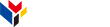 www.greatppt.com
Free Templates and Themes
Create beautiful presentations in minutes